1.5 Properties of Real Numbers
Students will be able to use the commutative, associative, identity, inverse, zero, and distributive properties
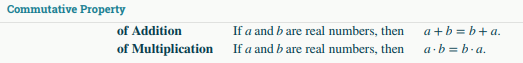 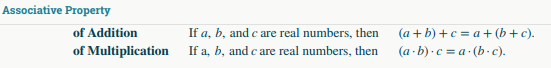 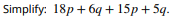 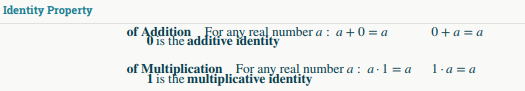 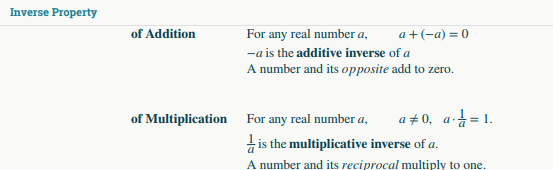 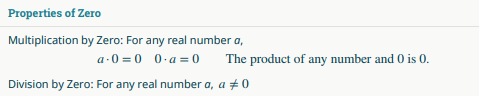 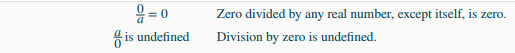 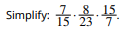 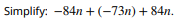 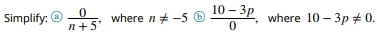 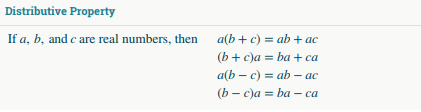 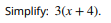 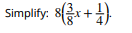 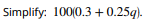 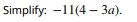 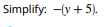 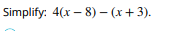 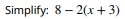